المحاضرة الخامسة
م.م انفال عصام
واجبات المحامي التي فرضها قانون المحاماة
اولا
على المحامي ان يتقيد في سلوكه بمبادئ الشرف والاستقامة والنزاهة وان يقوم بواجبات المحاماة المنصوص عليها في هذا القانون وان يلتزم بما تفرضه عليه تقاليد المحاماة وادابها .
ثانيا
يجب ان يكون للمحامي عدا المحامي المتمرن في مركز عمله مكتب خاص لاعمال المحاماة .
ثالثا
يجب على المحامي ان يخطر النقابة بعنوان مكتبة وتغيير محل اقامته والاصح تبليغه بكل كا يتعلق بتطبيق احكام هذا القانون في محل اقامته المسجل اصلاً في النقابة .
رابعا
يحظر على المحامي ما يأتي :
اعادة اسمه .
شراء كل او بعض الحقوق المتنازع عليها في القضايا التي هو وكيل فيها.
التعامل مع موكله على ان تكون اتعابه حصة عينية من الحقوق العينية المتنازع معليها .
قبول تظهير السندات لاسمه من اجل الادعاء بها لشخص من غير المحامين .
خامسا
يحظر على المحامي السعي لاستجلاب الزبائن بوسائل الدعاية وباستخدام الوسطاء ولا يجوز طله تخصيص حصة من اتعابه لشخص من غير المحامين .
سادسا
على المحامي ان يدافع عن موكله بكل امانة و اخلاص ويكون مسؤولاً في حالة تجاوزه حدود الوكالة او خطئه الجسيم
سابعا
يحظر على المحامي ان يقبل الوكالة عن خصم موكله اثناء قيام الدعوى التي وكله فيها كما لا يجوز له ان يبدي لخصم موكله أي مشورة في الدعوى نفسها او في دعوى اخرى ذات علاقة بها ولو بعد انتهاء وكالته ، ولا يجوز له بصفة عامة ان يمثل مصالح متعارضة ويسري هذا الحظر على كل من يعمل مع المحامي في مكتبه من المحامين بأية صفة كانت .
ثامنا
لا يجوز للمحامي الذي يتقاضى اتعاب محاماة سنوية او شهرية عن الدعاوى والاستشارات ان يقبل اية دعوى او يعطي أية مشورة لخصم موكله خلال مدة وكالته .
تاسعا
لا يجوز للمحامي ان يفشي سراً اوتمن عليه او عرفه عن طريق مهنته ولو بعد انتهاء وكالته الا اذا كان ذلك من شأنه منع ارتكاب جريمة  .
عاشراً
لا يجوز للمحامي ان يقبل الوكالة في دعوى او عمل امام قاض او موظف تربطه به قرابة او مصاهرة حتى الدرجة الرابعة ولو وافق خصم موكله على ذلك .
احد عشر
لا يجوز للمحامي ان يتعاون في عمل من اعمال المحاماة مع شخص منع من ممارستها وفق احكام هذا القانون .
اثنا عشر
على المحامي ان يسلك تجاه القضاء مسلكاً محترماً يتفق وكرامة القضاء وان يتجنب كل ما يوافر حسم الدعوى وان يتحاشى كل ما يخل بسير العدالة .
ثلاثة عشر
على المحامي ان يلتزم في معاملة زملائه بما تقضى به قواعد اللياقة وتقاليد المحاماة وادابها .
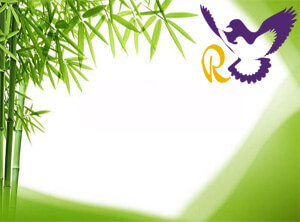 شكرا جزيلا لإصغائكم